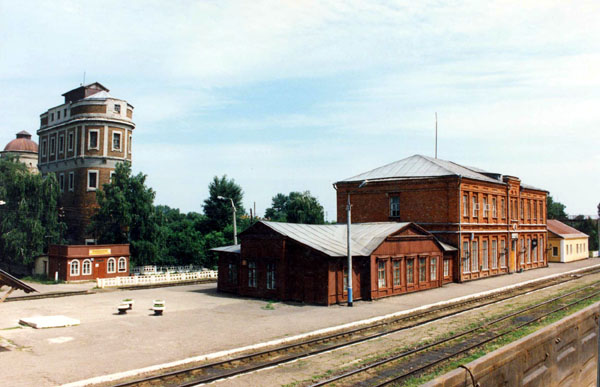 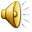 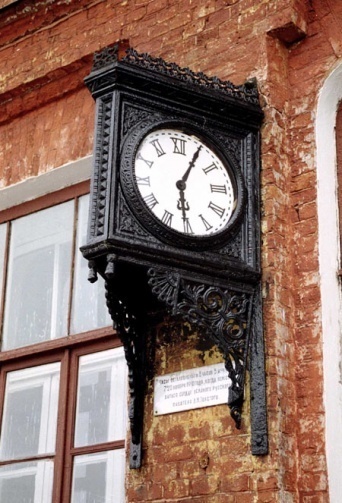 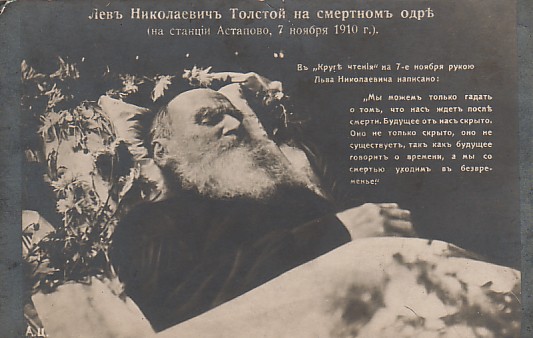 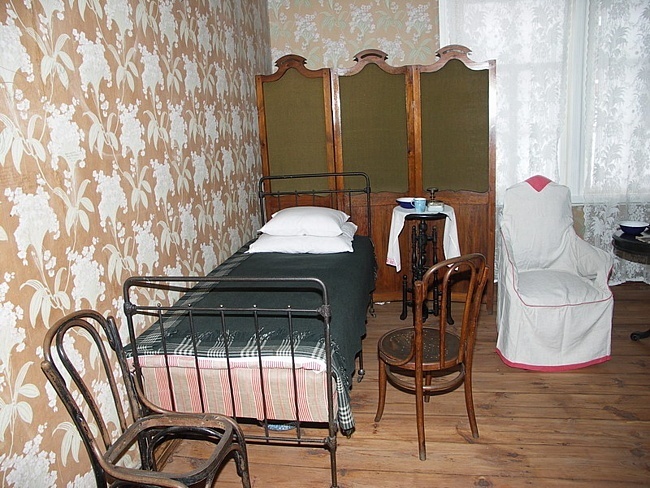 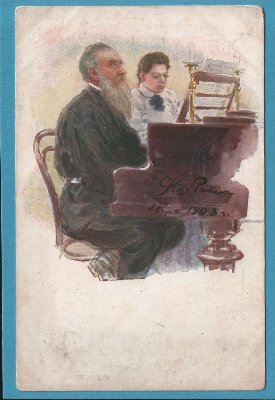 «Я преклоняюсь перед мощью этого человека. Вот почему каждый свой день я начинаю с  его произведений, они меня вдохновляют…»
(Л.Н.Толстой о Л.Бетховене)
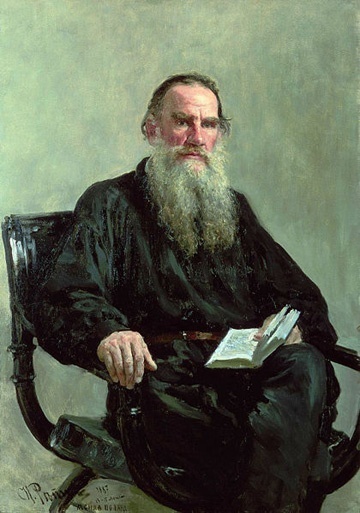 Русский язык! Тысячелетия создавал народ это гибкое, пышное, неисчерпаемо богатое, умное и поэтическое оружие.
                        Л.Н.Толстой
Риторическое обращениеОксюморонБессоюзиеГрадацияИнверсия
Анафора
Эпифора
Синтаксический параллелизм
Многосоюзие
Риторический вопрос
Риторическое восклицание
Рефрен
Лексический повтор 
Эллипсис
?
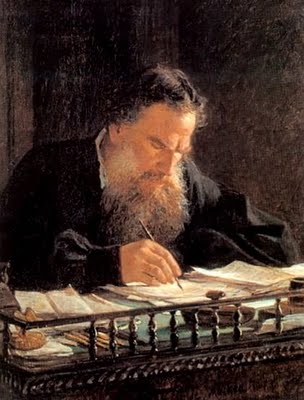 Когда я размышляю о героической судьбе русского языка, когда я думаю о его необыкновенной чистоте, не той чистоте, которая  прикрывает однообразие и душевную пустоту, а о той истинной чистоте,  которая раскрывает многообразие литературного языка и которая является основой создания разнообразных стилей писателей и литературных жанров, тогдая преисполняюсь гордостью за то, что я в меру своих сил всю жизнь служу этому необыкновенному языку.                                    Л.Н.Толстой
Период как одна из стилистических фигур, обладающих особойсложностью синтаксическойконструкции, яркостью и образностьювыразительных средств,способствующих раскрытию идеи произведения и созданию образов литературных героев(На примере эпизодов романаЛ.Н.Толстого «Война и мир»)
Цели урока:
Овладение термином «период» с точки зрения его конструкции и образности
Умение определять роль периода в раскрытии темы, идеи и создании образов литературных героев
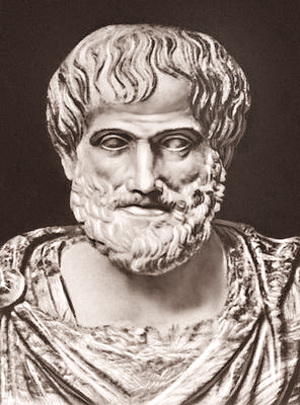 Аристотель      (384 – 322 г. до н.э.)
Период есть речь, имеющая в себе самой начало и конец и легко обнимаемая умом. Период нужен для того, чтобы адресат видел цель и  понимал, куда его ведет говорящий.
Период - сложная синтаксическая конструкция, представляющая собой экспрессивную  и гармоничную фигуру, характеризующуюся ритмичностью и упорядочностью частей, приводящих к полноте изавершенности содержания и ясности цели.
Аристотель (384 – 322 г. до н.э.)
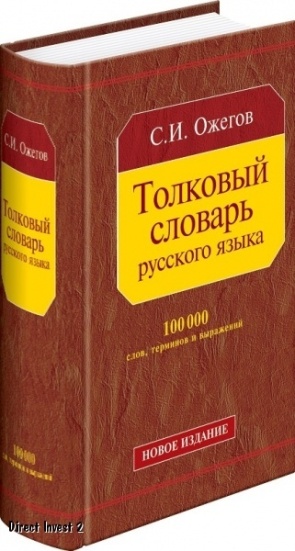 Толковый словарь русского языка С.И. Ожегова
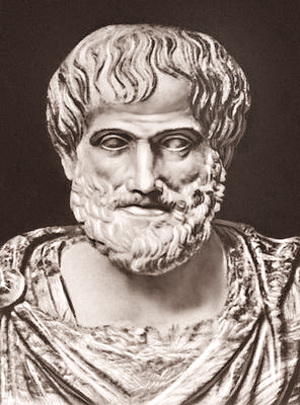 Период - сложная синтаксическая конструкция, представляющая собой экспрессивную  и гармоничную фигуру, характеризующуюся ритмичностью и упорядочностью частей, приводящих к полноте изавершенности содержания и ясности цели.
Период есть речь, имеющая в себе самой начало и конец и легко обнимаемая умом. Период нужен для того, чтобы адресат видел цель и  понимал, куда его ведет говорящий.
ПЛАН       основных черт периода
Сложная синтаксическая конструкция
Стилистическая фигура, основные черты которой:

экспрессивность;
гармоничность;
ритмичность и упорядочность частей;
полнота и завершенность содержания;
ясность цели
модель
состав сложной синтаксической             конструкции
художественно-     изобразительная  роль периода
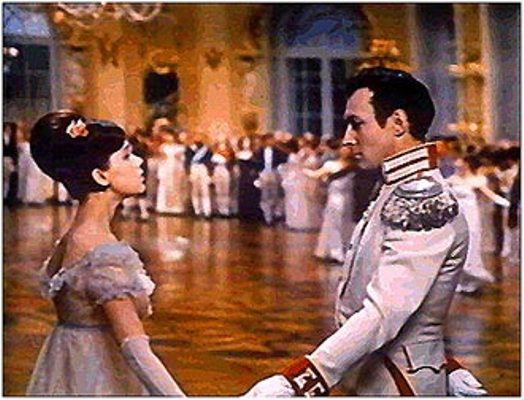 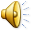 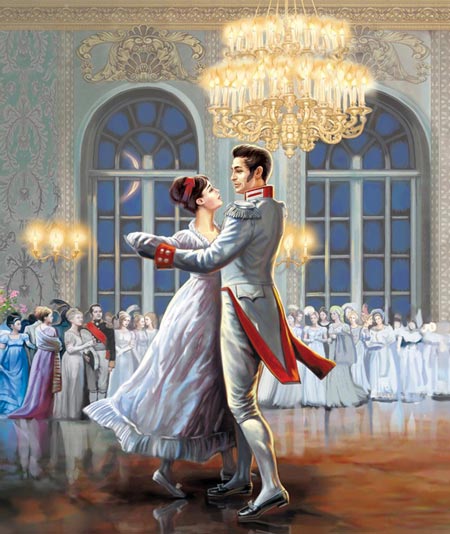 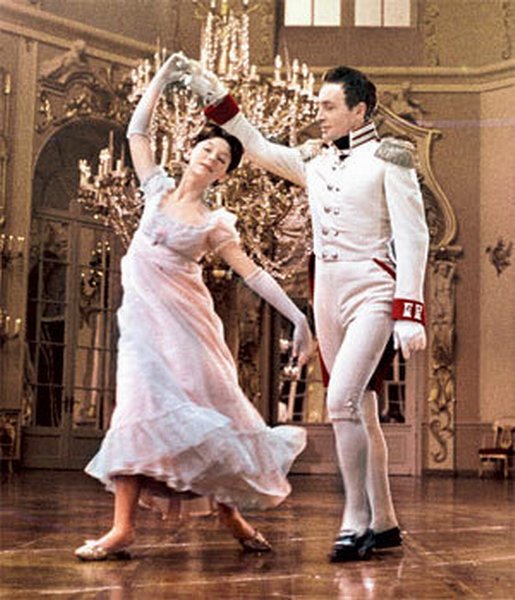 Князь Андрей любил танцевать и, желая поскорее отделаться от политических и умных разговоров, с которыми все обращались к нему, и, желая поскорее разорвать этот досадный ему круг смущения от присутствия государя, пошел танцевать и выбрал Наташу, потому что на нее указал Пьер и потому, что она первая из хорошеньких женщин попала ему на глаза, но едва он обнял этот тонкий, подвижный, трепещущий стан и она зашевелилась так близко от него, вино ее прелести ударило ему в голову: он почувствовал себя ожившим и помолодевшим, когда, переведя дыхание и оставив ее, остановился и стал глядеть на танцующих.
САМОСТОЯТЕЛЬНАЯ РАБОТА
Которые участвовали в прежних сражениях;
 Стоял так же грозно в конце, как и в начале сражения;
 Та, которая убеждает противника в нравственном превосходстве своего врага и в своем бессилии;
 Не только Наполеон, но и все генералы и солдаты французской армии;
 Где после вдесятеро меньших усилий противник бежал;
 Потому что победа нравственная;
 Который, потеряв половину войска;
 Была одержана русскими под Бородиным;
 Испытывали одинаковое чувство ужаса перед тем врагом.
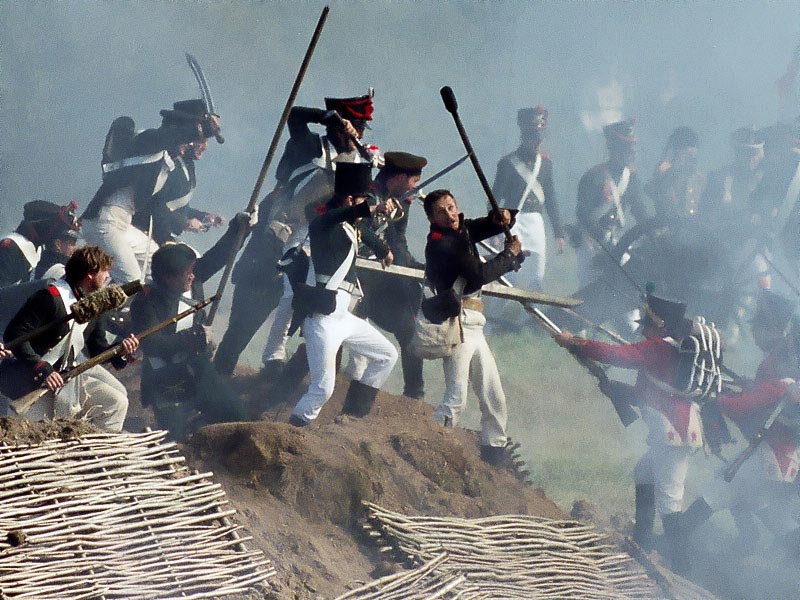 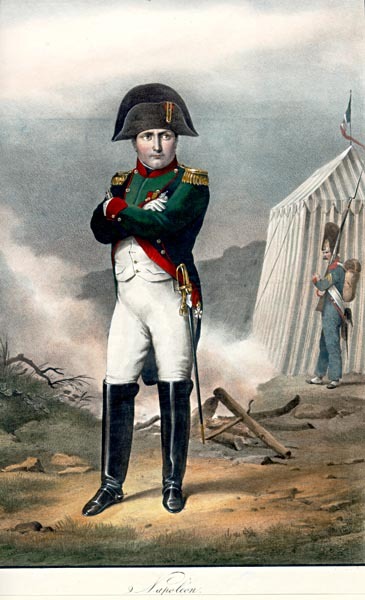 Не только Наполеон, но и все генералы и солдаты французской армии, которые участвовали в прежних сражениях, где после вдесятеро меньших усилий противник бежал, испытывали одинаковое чувство ужаса перед тем врагом, который, потеряв половину войска, стоял так же грозно в конце, как и в начале сражения, потому что победа нравственная, та, которая убеждает противника в нравственном превосходстве своего врага и в своем бессилии, была одержана русскими под Бородиным.
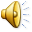 Как красный цвет небес, которые не красны,Как разногласье волн, что меж собой согласны,Как сны, возникшие в прозрачном свете дня,Как тени дымные вкруг яркого огня,Как отсвет раковин, в которых жемчуг дышит,Как звук, что в слух идет, но сам себя не слышит,Как на поверхности потока белизна,Как лотос в воздухе, растущий ото дна, -Так жизнь с восторгами и блеском заблужденьяЕсть сновидение иного сновидения.                                            К.Д.Бальмонт
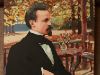 Тема урока
Цели урока
Овладение термином «период» с точки зрения его конструкции и образности
Умение определять роль периода в раскрытии темы, идеи и создании образов литературных героев
Период как одна из стилистических фигур, обладающих особойсложностью синтаксическойконструкции, яркостью и образностьювыразительных средств,способствующих раскрытию идеи произведения и созданию образов литературных героев(На примере эпизодов романаЛ.Н.Толстого «Война и мир»)
ДОМАШНЕЕ ЗАДАНИЕ
1.   Обязательное для всех:
           В одном из периодов, анализируемых на уроке, выявить все средства художественной изобразительности и раскрыть их роль.
2.    Творческое на выбор:
     Подобрать из романа «Война и мир» период, составить и полностью раскрыть модель.
     Написать сочинение-миниатюру «Период как сложная синтаксическая конструкция и стилистическая фигура».
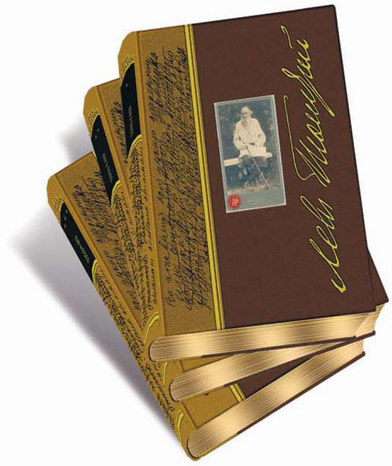 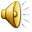 Всем СПАСИБО за урок!
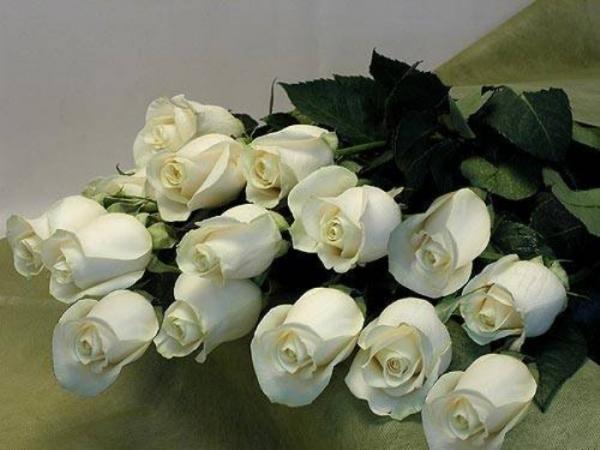